ПРЕЗЕНТАЦІЯЗ ТЕМИ:ВУГЛЕВОДИ.ГЛЮКОЗА.
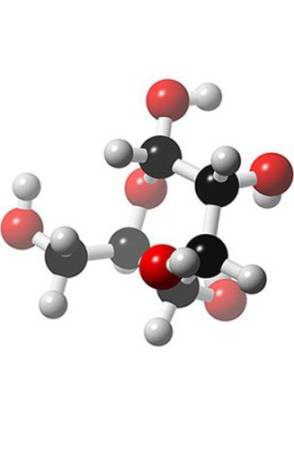 Підготували учениці 11-Б класу
Ярьоменко Юлія і Сероветник Наталія
Вуглеводи
Вуглеводи — органічні сполуки з загальною формулою Cn(H2O)m, до складу яких входять тільки Карбон, Оксиген та Гідроген. Вуглеводи є складовою частиною клітин усіх живих організмів.

Назви вуглеводів мають закінчення –оза
Класифікація вуглеводів
Класифікація вуглеводів (сахаридів)
Полісахариди
(С6Н10О5)n
Крохмаль, целюлоза
Моносахариди
Дисахариди
С12Н22О11
Сахароза
(С3-С10)
(С>20)
(С10-С20)
Гексози
Пентози
С5H10O5
Рибоза
С5Н10О4
Альдози
Кетози
Глюкоза
Фруктоза
Поняття про глюкозу
Глюко́за (від грец. солодкий)  - поширена у природі органічна сполука, найпростіший представник моносахаридів. 

Тривіальна назва – виноградний цукор.
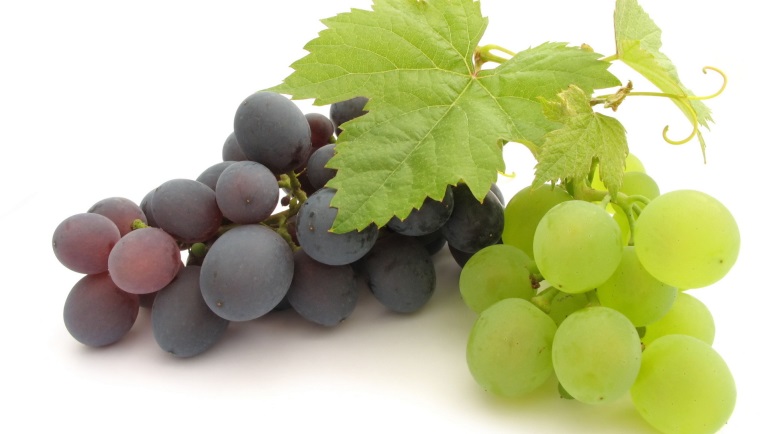 Формула
С6H12O6
Молекулярна:
Структурна:
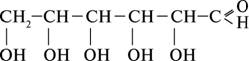 Ізомери глюкози
Спосіб розміщення гідроксильної групи біля першого (правого бокового) атома Карбона визначає існування двох ізомерів глюкози:
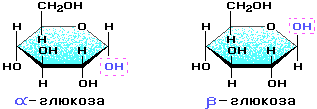 Фізичні властивості:
безбарвна, кристалічна речовина;

добре розчинна у воді;

солодка на смак.
Хімічні властивості:
Часткове окиснення (реакція «срібного дзеркала»):
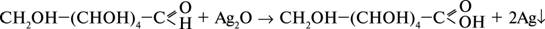 (глюконова кислота)
Повне окиснення:
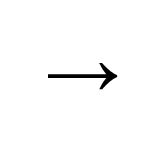 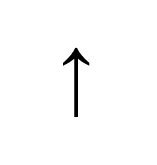 (C6H12O6)n+6О2        6CO2 +6H2O+Q
Відновлення:
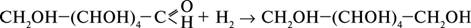 (сорбіт)
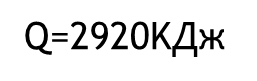 *
Хімічні властивості. Бродіння:
спиртове бродіння(kat – дріжджі):
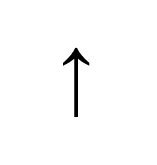 C6H12O6 → 2C2H5OH+2CO2
(етанол)
молочнокисле бродіння(kat – молочнокислі бактерії):
C6H12O6 → 2CH3–CHOH–COOH
(молочна кислота)
Якісна реакція (з купрум(II) гідроксидом):
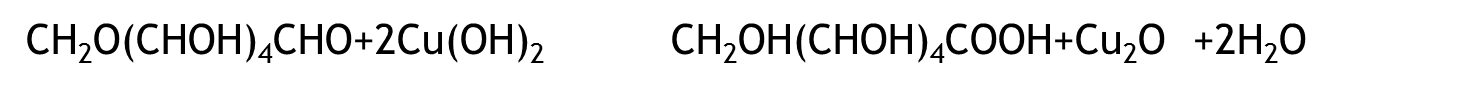 t◦
(глюконова кислота)
Добування:
Кислотний гідроліз крохмалю:
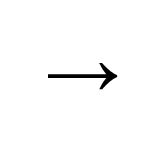 (C6H10O5)n+nH2O        nC6H12O6
В результаті реакції фотосинтезу:
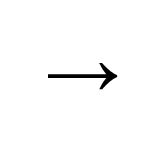 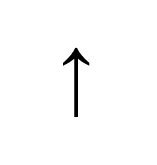 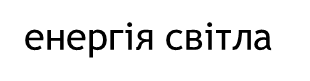 6CO2+6H2O         C6H12O6+6O2
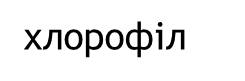 Застосування:
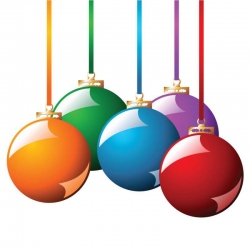 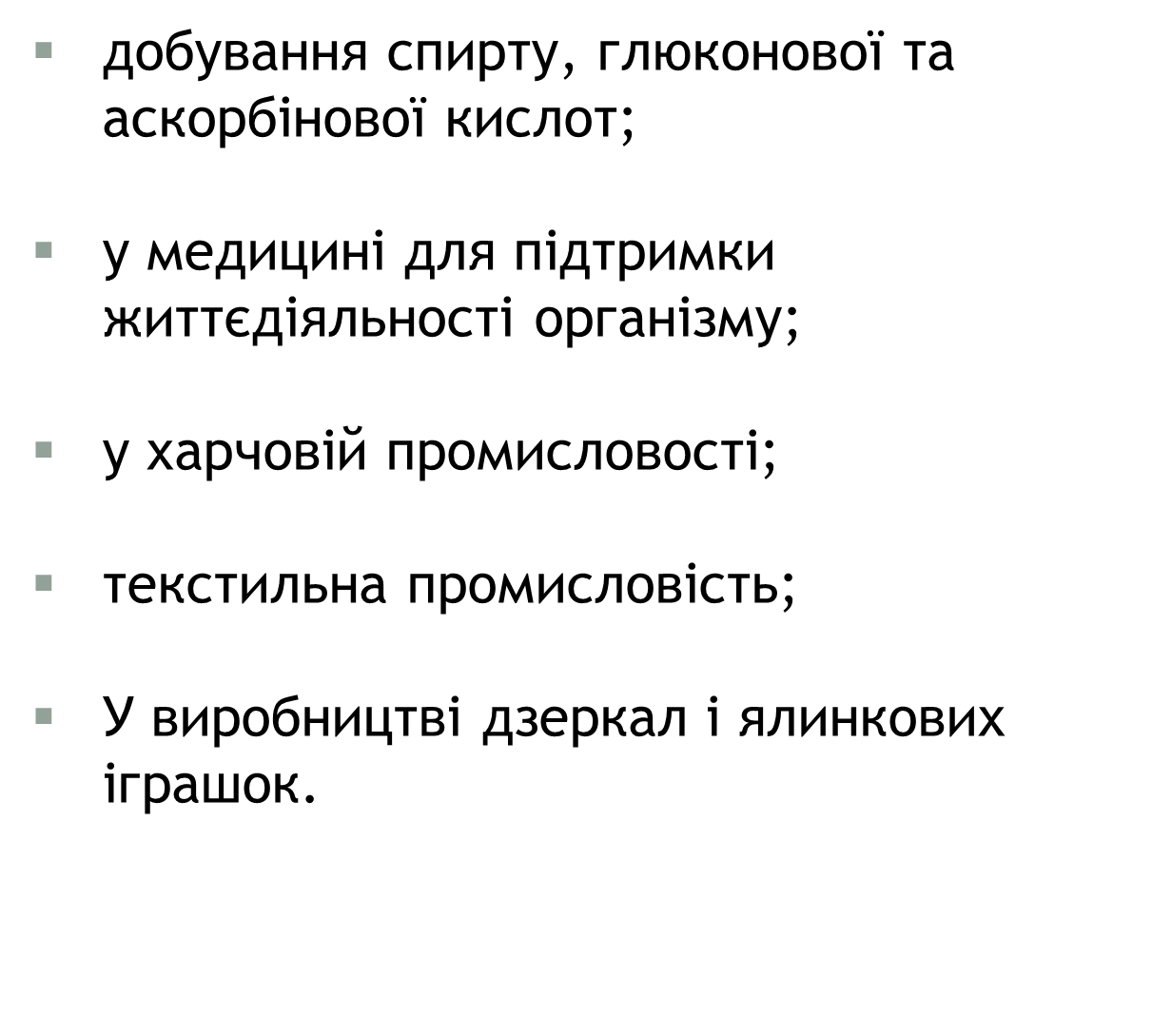 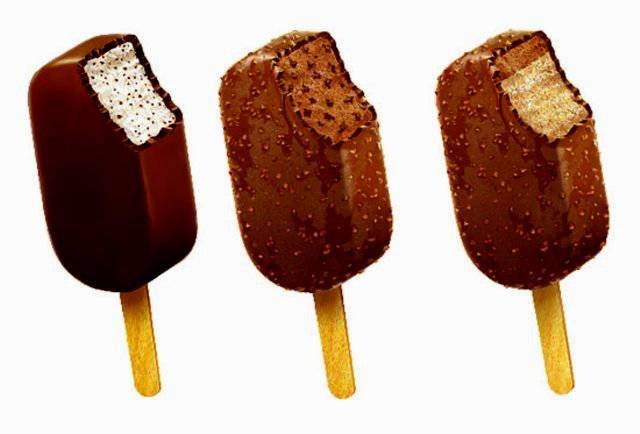 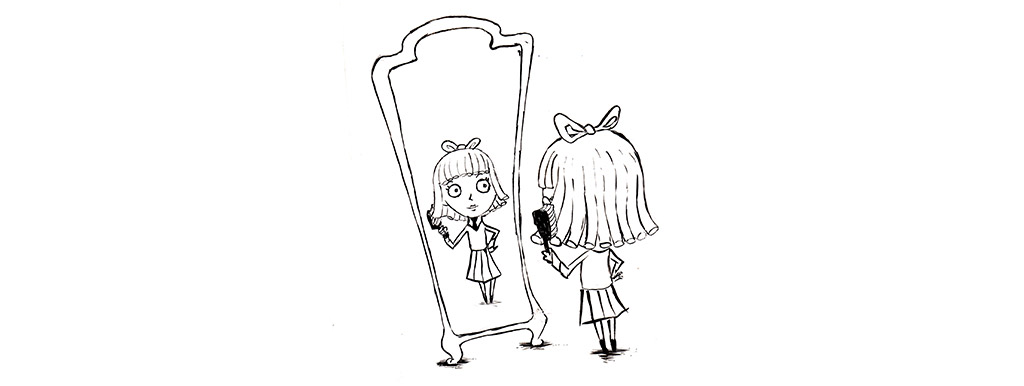 Дякуємо  за увагу!
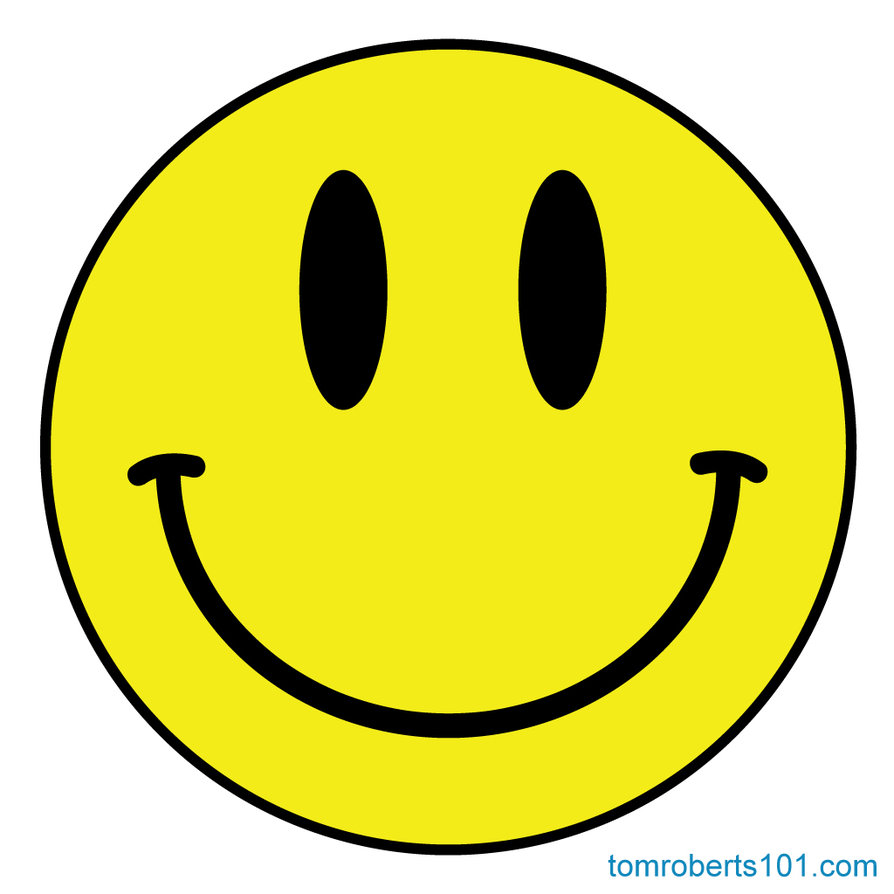